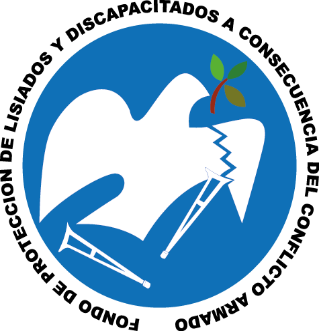 ORGANIGRAMA DEL FONDO DE PROTECCIÓN DE LISIADOS Y DISCAPACITADOS A CONSECUENCIA DEL CONFLICTO ARMADO (FOPROLYD)
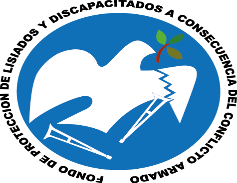 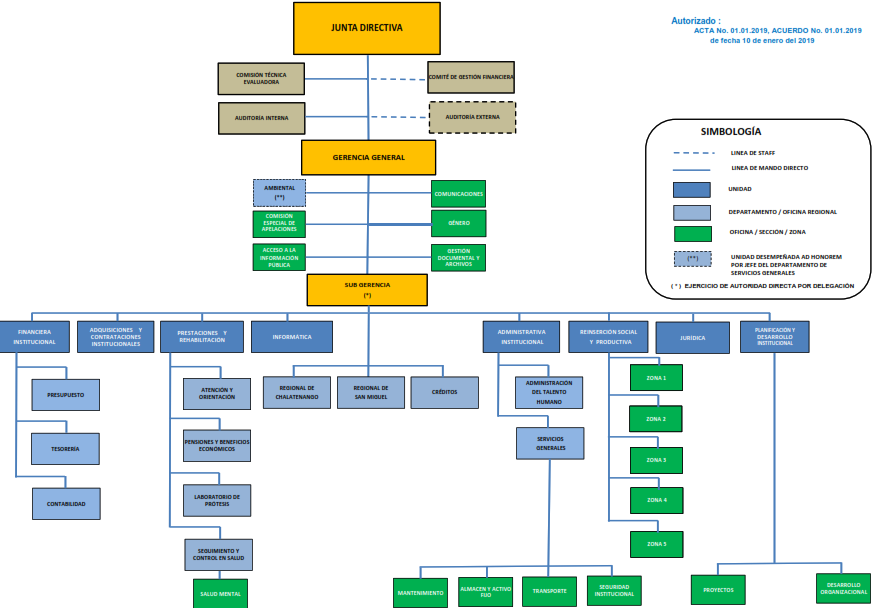 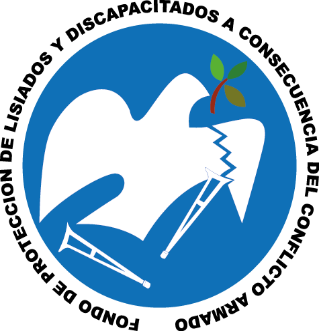 Junta Directiva
Es la responsable de velar por el cumplimiento de la Ley de Beneficio para la Protección de los Lisiados y discapacitados a Consecuencia del Conflicto Armado y su Reglamento. La dirección y administración del Fondo estará a cargo de una Junta Directiva, un Gerente General, un Comité de Gestión Financiera y una Comisión Técnica Evaluadora.
La Dirección del fondo será ejercida por una Junta Directiva cuyos miembros durarán en sus funciones dos años, pudiendo ser reelegidos. Su gestión iniciará el día primero de abril y finalizará el 31 de marzo, ambas fechas de cada periodo. 
La Junta Directiva estará integrada de la siguiente manera:  
a) El Presidente de la Junta Directiva que será nombrado por el Presidente de la República, quien tendrá voto de calidad en caso de empate; 
b) Un representante permanente del Instituto Salvadoreño de Rehabilitación de Inválidos;
c) Un representante permanente del Ministerio de Salud Pública y Asistencia Social; 
d) Un representante del Ministerio de Trabajo y Previsión Social; 
e) Dos representantes de las Asociaciones de Lisiados y Discapacitados que hayan servido en la Fuerza Armada de El Salvador, electos conforme a sus estatutos;  
f) Un representante permanente del Instituto de Previsión Social de la Fuerza Armada; y,  
g) Dos representantes de las Asociaciones de Lisiados y Discapacitados que hayan servido en el FMLN, electos conforme a sus estatutos. 

Mujeres 5
Hombres 12
Total funcionarios  17
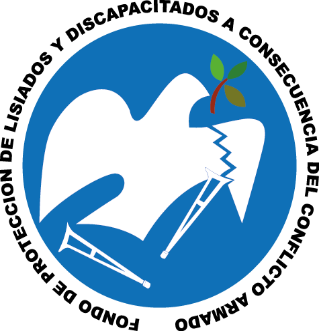 Comisión Técnica Evaluadora
Coordinar las actividades en la Comisión Técnica Evaluadora; realizar el análisis de información en salud y socio- laboral que permita determinar las condiciones de la población meta, de acuerdo a los mandatos de la Ley relacionada; realizar el análisis temático que la Junta Directiva instruya; conformar equipos de trabajo para el análisis integrado de la información en temas de salud y socio- laboral de la población beneficiaria de la institución; apoyar a las Unidades de Gestión de la institución en la detección de necesidades de mejoras en los programas orientados a la Rehabilitación y la Inserción Productiva, así como su evaluación de la efectividad e impacto; apoyar y asesorar a equipos institucionales en el establecimiento de planes y la evaluación de éstos; realizar enlaces institucionales que se estimen convenientes para atender en forma integral a las personas con discapacidad beneficiarias de FOPROLYD; realizar además las funciones de conformidad al Art. 21 de la Ley de Beneficio para la Protección de los Lisiados y Discapacitados a Consecuencia del Conflicto Armado, y sus reformas. .
Mujeres 3
Hombres 6
Total empleados  9
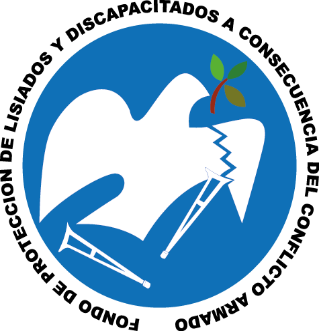 Auditoria Interna
Planificar, coordinar y monitorear aseguramiento y consulta en materia de auditoría; ayuda a FOPROLYD  al cumplimiento de los planes, objetivos y metas de las diferentes unidades de gestión, a través del desarrollo de las auditorias especiales a sus actividades y procesos, agregando valor, fortaleciendo los mismos y contribuyendo así al logro de los objetivos institucionales. . 


Hombres 2
Mujeres 3
Total empleados 5
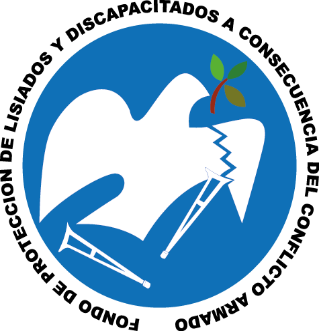 Gerencia General
Dirigir y administrar la institución, de acuerdo con las disposiciones vigentes y aplicables para la ejecución de planes, programas y proyectos orientados a la rehabilitación de la población beneficiaria, con el propósito de brindarles oportunamente los diferentes servicios, que de acuerdo con la Ley deben proporcionárseles. 

Mujeres 3 
Total empleados 3
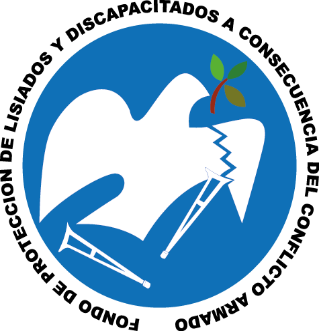 Unidad de Género
Planificar, dirigir y monitorear el proceso de transversalidad del enfoque de género en todo el quehacer institucional de FOPROLYD en armonía al marco normativo nacional e internacional vigente para la igualdad sustantiva, así como las políticas públicas, normativa y lineamientos internos que promuevan y garanticen los Principios de igualdad y no Discriminación en la gestión pública. 

Mujeres 1
Total empleadas 1
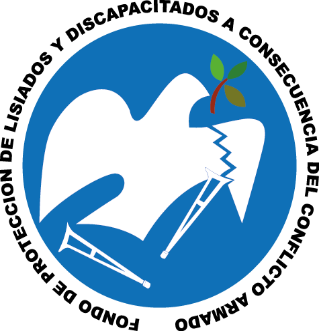 Oficina de Comunicaciones
Planear, dirigir y ejecutar acciones encaminadas al desarrollo de una imagen institucional favorable de FOPROLYD ante la sociedad en general y el público al que la institución atiende, así como desarrollar actividades orientadas a proveer oportunamente de información actual y vigente del quehacer institucional mediante los diversos medios de comunicación para la promoción de los objetivos, programas y compromisos de FOPROLYD ante la ciudadanía. 


Mujeres 1
Hombres 4
Total empleados 5
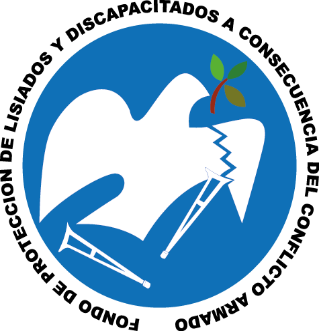 Comisión Especial de Apelación
Analizar, evaluar y dictaminar sobre circunstancias de lesiones y determinación de grados de discapacidad de solicitantes y/o beneficiarios, a efecto de recomendar a la Junta Directiva para su resolución pertinente, los recursos de apelación admitidos por la Comisión Técnica Evaluadora.



Mujeres 3
Total empleadas 3
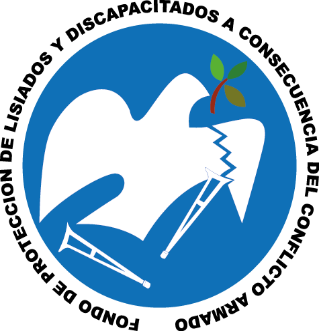 Unidad de Acceso a la Información Pública
Responsable de estructurar, desarrollar y dirigir la Unidad de Acceso a la Información Pública (UAIP), como la Unidad de Gestión diseñada para cumplir y hacer cumplir la Ley de Acceso a la Información Pública (LAIP) y su Reglamento. 

Mujeres 2
Total empleadas 2
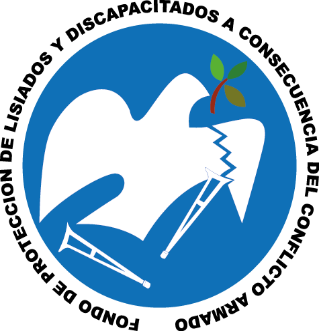 Unidad de Gestión Documental y Archivo
Planificar, dirigir, coordinar y controlar todas aquellas acciones y actividades que permitan la eficaz y eficiente gestión de la información institucional, a través de la supervisión y mejora del Sistema Institucional de Gestión Documental y Archivos (SIGDA). . 

Hombres 4
Total empleados 4
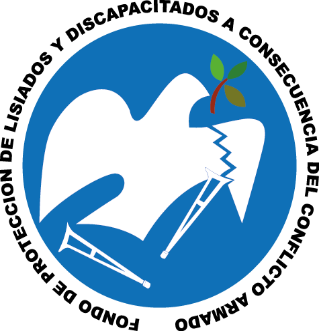 Sub- Gerencia
Apoyar a la Gerencia General en el análisis de aspectos financieros, administrativos y operativos, presentando los informes y recomendaciones pertinentes, dar seguimiento y ejercer control de las funciones y actividades que le hayan sido delegadas por Gerencia General. 

Mujer 1
Total de Empleadas 1
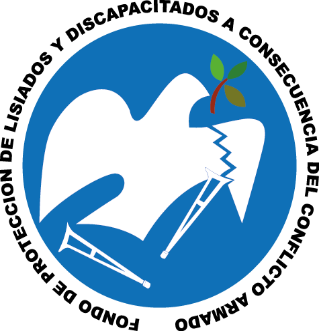 Regional Chalatenango
Responsable del buen funcionamiento administrativo, operativo y financiero de la Oficina Regional, para la atención y prestación eficiente de los servicios a la población beneficiaria; garantizando el fiel cumplimiento de los lineamientos y objetivos institucionales. 


Mujeres 3
Hombres 3
Total empleados 6
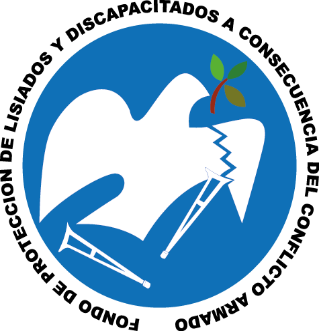 Regional San Miguel
Responsable del buen funcionamiento administrativo, operativo y financiero de la Oficina Regional, para la atención y prestación eficiente de los servicios a la población beneficiaria; garantizando el fiel cumplimiento de los lineamientos y objetivos institucionales .


Mujeres 2
Hombres 4

Total empleados 6
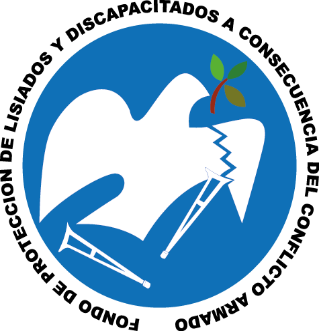 Departamento de Créditos
Planificar, organizar, dirigir y controlar el funcionamiento del Departamento de Créditos, en armonía con las Leyes y Normativas aplicables. 

Mujeres 4

Total empleados 4
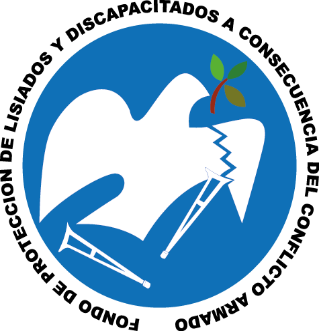 Unidad Financiera Institucional
Planificar, organizar, dirigir, coordinar y controlar las actividades financieras de FOPROLYD; asi también, proteger, custodiar y controlar sus valores financieros, gestionando ante el Ministerio de Trabajo y Previsión Social y el de Hacienda, la obtención oportuna de estos recursos, manteniendo una utilización racional de los mismos de acuerdo a su disponibilidad para el cumplimiento de los compromisos institucionales conforme a la Ley y su Reglamento de FOPROLYD, y demás normas vigentes aplicables y las políticas dictadas por la Administración Superior. 

Mujeres 1
Total empleadas 1
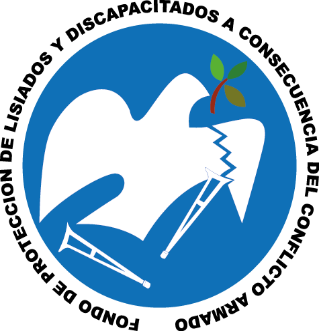 Departamento de Presupuesto Institucional
Integrar en forma oportuna, en coordinación con las Unidades de Gestión de FOPROLYD  el Presupuesto Anual, consolidándolo de acuerdo con las normas y lineamientos emitidos por el Ministerio de Hacienda, y las políticas o lineamientos de FOPROLYD. Efectuando seguimiento, evaluación y control sobre su ejecución y la realización de su liquidación al final de cada ejercicio fiscal. 

Mujeres 2
Total empleadas 2
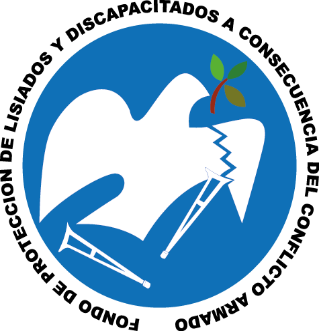 Departamento de Tesorería Institucional
Custodiar, controlar y mantener la liquidez necesaria para cumplir oportunamente con las obligaciones de FOPROLYD, a través de una programación financiera adecuada y los controles correspondientes, conforme a las disposiciones legales vigentes y, además, coordinar el registro de la información relacionada con los mismos, en los auxiliares de la aplicación  informática SAFI. 

Mujeres 3
Hombres 5
Total empleados 8
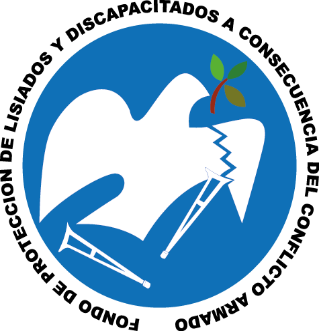 Departamento de Contabilidad
Generar información  financiera oportuna y confiable para la toma de decisiones de las distintas instancias jerárquicas, por medio del registro sistemático y cronológico de los hechos económicos, cuantificables en términos monetarios, que administra la institución, bajo principios y normas de contabilidad gubernamentales y otras leyes y reglamentos aplicables; así como elaborar los Estados Financieros  y demás informes necesarios. 

Mujeres 2
Hombres 3
Total empleados 5
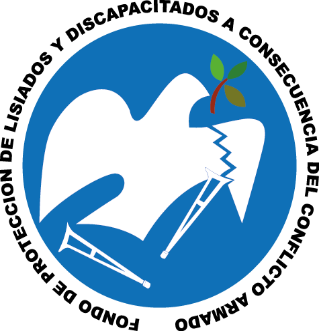 Unidad de Adquisiciones y Contrataciones Institucionales
Planificar, organizar, ejecutar las compras y/o adquisiciones de bienes y servicios, así como dotar en forma oportuna a las diferentes unidades organizativas de FOPROLYD de los bienes y servicios, en las condiciones y cantidades o volúmenes que éstas demanden, adquiridos de la mejor calidad posible y al precio que más convenga a los intereses de la institución, de conformidad a las políticas, normas y procedimientos establecidos en la ley de Adquisiciones y Contrataciones de la Administración Pública, asimismo, llevar y mantener actualizado el banco de datos de proveedores acorde a las necesidades de la Institución e implementar y mantener un sistema de compras. 

Mujeres 4
Hombres 1
Total empleados 5
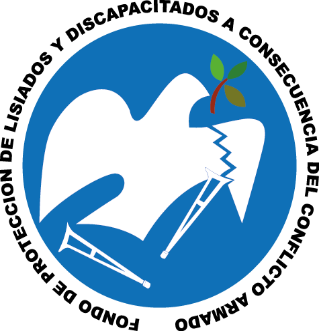 Unidad de Prestaciones y Rehabilitación
Planificar, dirigir y velar porque se cumpla con el otorgamiento de las prestaciones económicas, en salud y especies incluyendo aquellas elaboradas en el Laboratorio de Prótesis, así como el diseño y ejecución de las estrategias que permitan mejor atención y orientación, garantizando la equidad en la entrega de las prestaciones   los beneficiarios de FOPROLYD, conforme a los objetivos y políticas institucionales y las diferentes normativas que regulen este tipo de gestión. 

Mujeres 1
Hombres 1
Total empleados 2
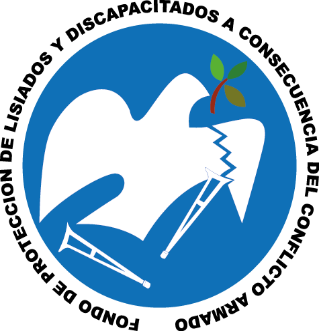 Departamento de Atención y Orientación
Planificar, organizar, dirigir, controlar e interrelacionar las acciones que permitan el funcionamiento armónico de cada una de las unidades operativas de FOPROLYD para facilitar que las gestiones solicitadas por las personas usuarias se realicen de manera eficaz, eficiente y ordenada, y a su satisfacción, procurando asistencia integral, basada en atención y trato personalizado a las personas beneficiarias y solicitantes. 
Mujeres 5
Hombres 0
Total empleados 5
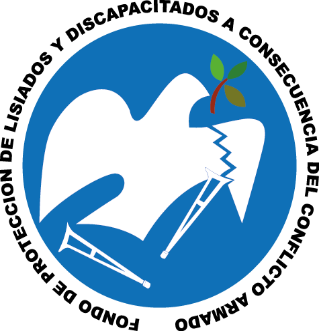 Departamento de Pensiones y Beneficios Económicos
Administrar las actividades del Departamento de Pensiones y Beneficios Económicos, incluyendo el servicio brindado a las personas beneficiarias, para el cumplimiento oportuno de las políticas, objetivos y normativa aplicable para el otorgamiento de las prestaciones económicas. 
Mujeres 9
Hombres 2
Total empleados 11
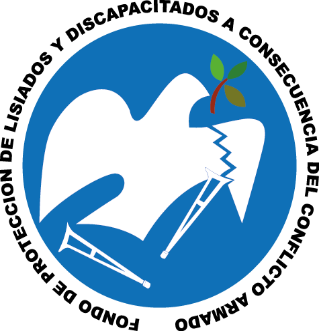 Laboratorio de Prótesis
Administrar los procesos administrativos y de producción de ayudas ortoprotésicas para satisfacer la demanda de las personas beneficiarias de FOPROLYD; asimismo planificar, coordinar y canalizar su entrega en forma oportuna y adecuada  en las mejores condiciones con calidad y satisfacción a las personas beneficiarias conforme a los objetivos y políticas institucionales y las diferentes normativas aplicables. 

Mujeres 5
Hombres 6
Total empleados 11
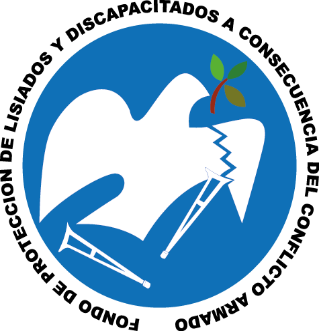 Departamento de Seguimiento y Control en Salud
Planificar, coordinar y canalizar la entrega  de los servicios de salud y especies a las personas beneficiarias con discapacidad, en apoyo al proceso de su rehabilitación física que les permita su incorporación a la vida social y  productiva, conforme a los objetivos, políticas institucionales y las diferentes normativas aplicables. 

Mujeres 11
Hombres 11
Total empleados 22
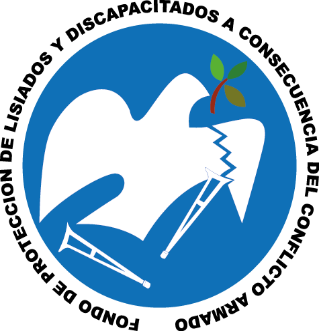 Salud Mental
Planificar, coordinar y ejecutar las actividades administrativas y operativas de la Sección de Salud Mental, llevando los respectivos registros y datos estadísticos de la población beneficiaria que atienden. 


Mujeres 8
Hombres 4
Total empleados 12
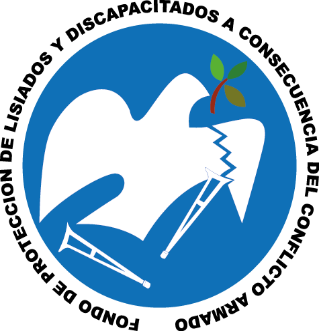 Unidad de Informática
Administrar adecuadamente los recursos y la logística necesaria para que los servicios que brinda la plataforma de tecnologías de información y comunicación institucional, la cual comprende el equipamiento, los sistemas de transaccionales, programas, red de datos y la información misma, permanezcan protegidos, disponibles y actualizados para que las unidades organizativas hagan operativos sus procesos con eficacia y  eficiencia y con ello generen información confiablemente oportuna que facilite la toma de decisiones de los mandos ejecutivos de FOPROLYD. 

Hombres 5
Mujer 1
Total empleados 6
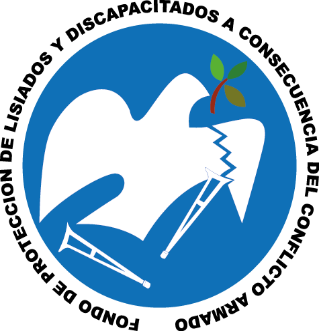 Unidad Administrativa Institucional
Planificar, organizar, dirigir, coordinar y controlar las actividades de sus dependencias, en forma eficiente, velando que se cumpla con el oportuno suministro del Recurso Humano, prestaciones en salud de los empleados, servicios de seguridad, transporte, mantenimiento y limpieza, de sus bienes muebles e inmuebles, administración de activos fijos, y el almacén de materiales, conforme a los objetivos y políticas institucionales y a las diferentes normativas aplicables. 
Mujeres 2
Hombre 2
Total empleadas 4
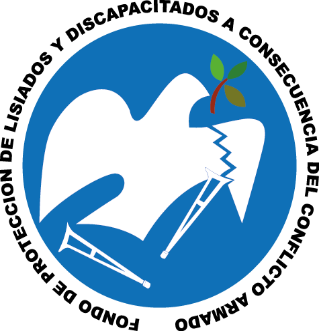 Departamento de Administración del Talento Humanos
Dotar a FOPROLYD de los recursos humanos idóneos, así como lograr su desarrollo integral y bienestar económico y social, encaminado hacia el mantenimiento de un clima organizacional institucional, mediante una adecuada planificación, dirección, coordinación y supervisión, para lograr una eficiente administración de dichos recursos, que permitan alcanzar los objetivos institucionales. 

Mujeres 4
Hombres 1
Total empleadas: 5
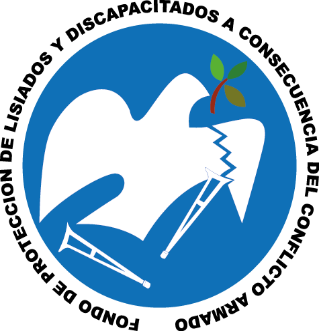 Departamento de Servicios Generales
AAdministrar y coordinar para que se dé en forma eficiente los servicios a las diferentes unidades organizativas de FOPROLYD, en materia de: mantenimiento de equipo eléctrico, electrónico, de oficina y de transporte, demanda de servicio y/o medios de transporte, control de la seguridad institucional, reparto de correspondencia, comunicaciones, mantenimiento y limpieza del edificio y otros; asimismo suministrar oportunamente los bienes y mantener un sistema de almacenamiento y suministros de mercaderías, materiales y equipo, en el control de Almacén y activo fijo acorde a las necesidades de FOPROLYD. 

Mujeres 2
Hombres 2
Total empleados 4
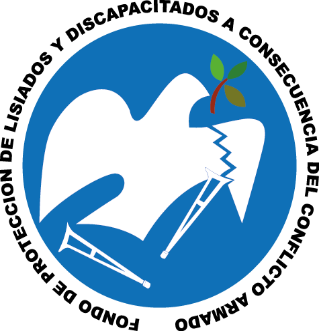 Mantenimiento
Desarrollar y ejecutar planes de trabajo para la realización de reparaciones menores en las áreas eléctricas, hidráulicas, civiles, mecánicas y supervisar a las empresas particulares que dan servicios de mantenimiento a FOPROLYD en dichas áreas, así como supervisar las tareas relacionadas con la conservación, limpieza y mantenimiento de las instalaciones del Edificio Multifuncional  y de las diferentes oficinas de FOPROLYD en San Salvador. 

Mujeres 5
Hombres 6
Total empleados 11
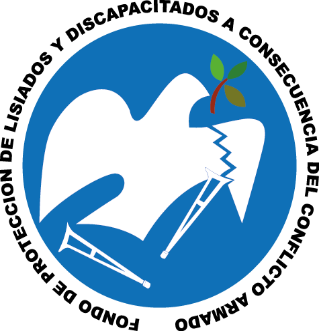 Oficina de Almacén y Activo Fijo
Controlar, registrar, codificar la existencia en almacén de materiales, suministros y los bienes muebles e inmuebles de FOPROLYD, mediante el registro de las variaciones por compras, donaciones, robo, descargo de bienes, venta de bienes muebles en desuso u obsoletos o no necesarios a los fines de la Institución, así como controlar los traslados, transferencias y salidas temporales de los bienes muebles a fin de conocer su ubicación exacta. 

Hombres 4
Total empleados 4
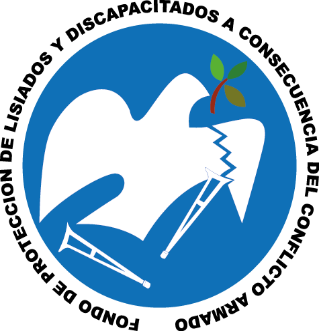 Oficina de Transporte
Velar por que el sistema de transporte institucional se mantenga en forma constante, en condiciones óptimas de funcionamiento; coordinar la elaboración de las programaciones de salida de vehículos conforme a las solicitudes recibidas para tal efecto, estimando a la vez el kilometraje de recorrido y la cantidad de combustible a utilizar para el mismo; llevar el control de los mantenimientos, recorrido de los vehículos  y realizar otras actividades necesarias para la atención de beneficiarios y personal de FOPROLYD.


Hombres 23
Total empleados 23
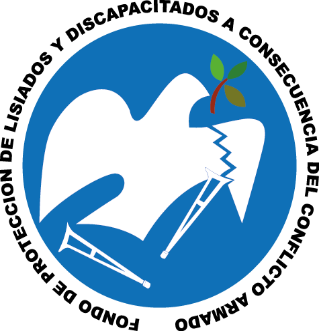 Oficina de Seguridad Institucional
Planificar, dirigir y coordinar para que se dé en forma eficiente los servicios de seguridad y salvaguarda de las instalaciones de FOPROLYD, su personal, usuarios o donde éste lo requiera. Ejecutar, evaluar y dar seguimiento al Plan de Seguridad. 

Hombres 22
Total empleados: 22
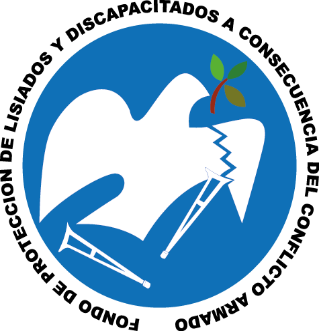 Unidad de Reinserción Social y Productiva
Administrar el programa de Apoyo a la Inserción Productiva para personas beneficiarias Pensionadas de FOPROLYD, para facilitarles la incorporación a la vida productiva, garantizando el acceso equitativo a los procesos establecidos en el programa; dentro del marco de la Ley de FOPROLYD. 

Hombres 1
Mujer 1

Total empleados 2
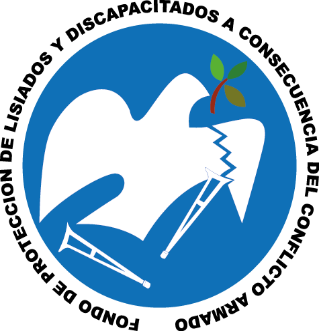 Zona 1
Coordinar y operativizar las actividades administrativas y de campo del Programa de Apoyo a la Inserción Productiva para personas beneficiarias Pensionadas de FOPROLYD sistematizando la información a través de los respectivos registros, controles y datos estadísticos, preparando los  informes correspondientes a la zona que atiende.



Mujeres 2
Hombres 2
Total empleados 4
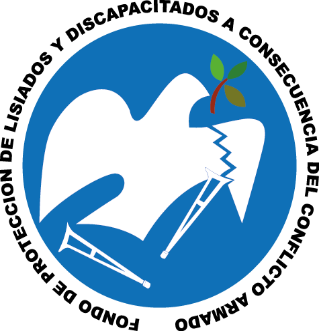 Zona 2
Coordinar y operativizar las actividades administrativas y de campo del Programa de Apoyo a la Inserción Productiva para personas beneficiarias Pensionadas de FOPROLYD sistematizando la información a través de los respectivos registros, controles y datos estadísticos, preparando los  informes correspondientes a la zona que atiende.



Mujeres 4
Hombres 1
Total empleados 5
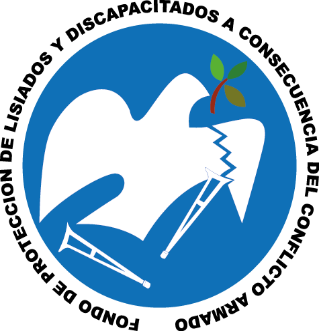 Zona 3
Coordinar y operativizar las actividades administrativas y de campo del Programa de Apoyo a la Inserción Productiva para personas beneficiarias Pensionadas de FOPROLYD sistematizando la información a través de los respectivos registros, controles y datos estadísticos, preparando los  informes correspondientes a la zona que atiende.



Mujeres 4
Hombres 1
Total empleadas 5
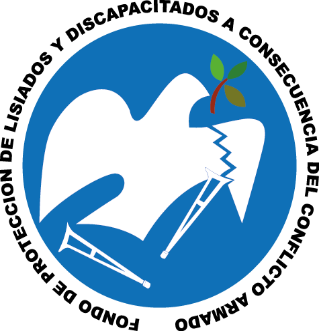 Zona 4
Coordinar y operativizar las actividades administrativas y de campo del Programa de Apoyo a la Inserción Productiva para personas beneficiarias Pensionadas de FOPROLYD sistematizando la información a través de los respectivos registros, controles y datos estadísticos, preparando los  informes correspondientes a la zona que atiende.



Mujeres 2
Hombres 3
Total empleados 5
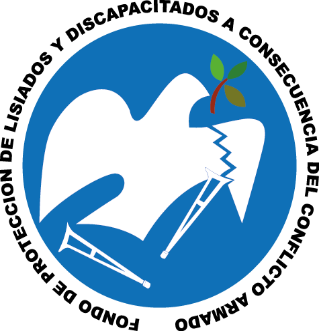 Zona 5
Coordinar y operativizar las actividades administrativas y de campo del Programa de Apoyo a la Inserción Productiva para personas beneficiarias Pensionadas de FOPROLYD sistematizando la información a través de los respectivos registros, controles y datos estadísticos, preparando los  informes correspondientes a la zona que atiende.



Mujeres 4
Hombres 1
Total empleados 5
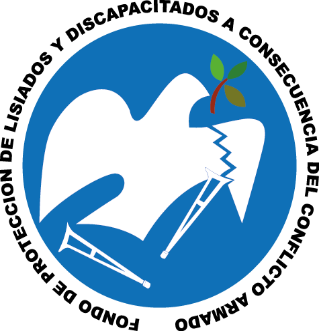 Unidad Jurídica
Planificar, coordinar, dirigir y asesorar toda la actividad jurídica de la Institución, para la toma de decisiones de acuerdo  con el marco legal vigente. 

Mujeres 7
Hombres 1
Total empleados: 8
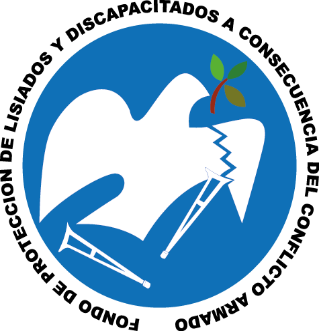 Unidad de Planificación y Desarrollo Institucional
Planificar, coordinar, organizar y dirigir los procesos de planificación estratégica y operativa basados en políticas, estrategias y objetivos institucionales, cumpliendo las disposiciones legales pertinentes a fin de que contribuyan a alcanzar la misión y visión institucionales.Planificar, organizar, dirigir y controlar la formulación de los planes anuales de trabajo de las Unidades Organizativas, a fin de consolidarlos y realizar el seguimiento y brindar la asesoría y recomendaciones oportunas relativas al desarrollo del Plan Estratégico y Operativo Institucional, a través de las revisiones de los diferentes Informes de Labores formulados por las Unidades de Gestión de FOPROLYD, con el fin de que sirva para la toma de decisiones oportunas y eficientes que aseguren el cumplimiento de la metas formuladas en dichos planes.

Hombres: 1
Total empleados 1
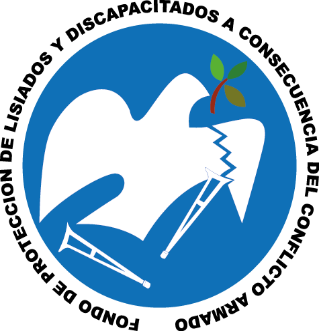 Oficina de Proyectos
Formular y gestionar proyectos institucionales dentro del marco legal vigente y normativa aplicable desde las diferentes etapas de idea y perfil en coordinación con las Unidades de Gestión solicitante y el Comité de Gestión Financiera Institucional, en las áreas de intervención de salud, de reinserción social y productiva, y créditos entre otros, con el propósito de fortalecer los servicios de rehabilitación, reinserción, capacitación y colocación profesional para expandir oportunidades de empleo a la población con discapacidad, beneficiaria del  Fondo y el fortalecimiento institucional; asimismo gestionar con organismos nacionales e internacionales el financiamiento de los mismos y el establecimiento de convenios;  así mismo dar seguimiento y evaluación a los proyectos que se formulen y convenios que se suscriban; a fin  de alcanzar los objetivos y las metas institucionales .   
Hombres 1
Total empleados: 1
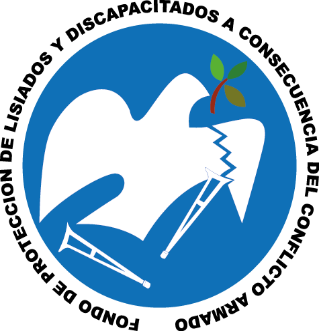 Oficina de Desarrollo Organizacional
Planificar, organizar, controlar y/o apoyar los proyectos e iniciativas de desarrollo y modernización de FOPROLYD mediante una adecuada coordinación con los clientes internos, para la elaboración de diagnósticos de organización y funcionamiento de los sistemas y procesos institucionales y análisis en conjunto de alternativas de solución que oriente a la mejora continua del funcionamiento institucional. Responsable de apoyar en actividades de creación y actualización permanente de las herramientas administrativas institucionales, a fin de alcanzar los objetivos y metas institucionales de FOPROLYD y asesorar en mejoramiento administrativo y operativo en materia de Organización y Métodos. 


Mujeres 1
Total empleados: 1